Mathematics (9-1) - iGCSE
2018-20
Year 09
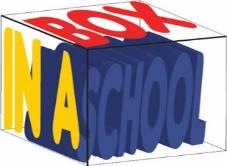 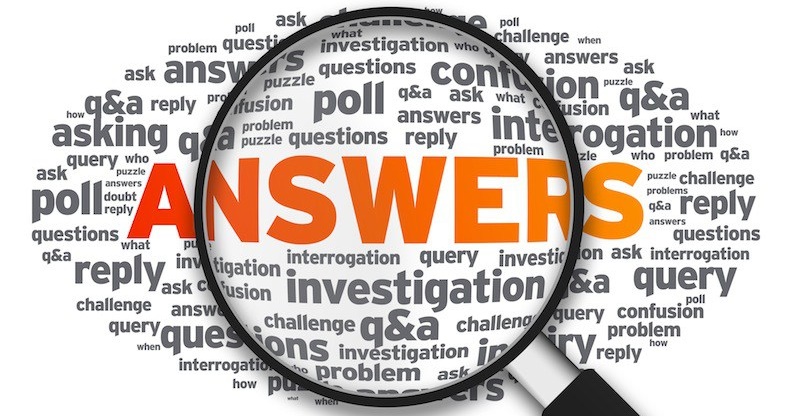 Unit 17 – Answers
17 - Prior knowledge check
Page 699
17 - Prior knowledge check
Page 699
17 - Prior knowledge check
Page 699
17 - Prior knowledge check
Page 700
a. 	Students' own answers, e.g. 1, 2, 3, 4 	and 5. 
Students' own answers, e.g. 15. 
Students' own answers, e.g. 2 + 3 + 4 + 5 + 6 = 20, 3 + 4+ 5 + 6 + 7 = 25, 4 + 5 + 6 + 7 + 8 = 30, 5 + 6 + 7 + 8 + 9 = 35.
The sum of 5 consecutive numbers is a multiple of 5. 
n + (n + 1) + (n + 2) + (n + 3) + (n + 4) = 5n + 10
17.1 – Rearranging Formulae
Page 700
17.1 – Rearranging Formulae
Page 700
17.1 – Rearranging Formulae
Page 700
17.2 – Algebraic Fractions
Page 700
17.2 – Algebraic Fractions
Page 700
17.2 – Algebraic Fractions
Page 700
17.2 – Algebraic Fractions
Page 700
17.3 – Simplifying Algebraic Fractions
Page 700
17.3 – Simplifying Algebraic Fractions
Page 700
17.3 – Simplifying Algebraic Fractions
Page 700
17.3 – Simplifying Algebraic Fractions
Page 700
17.4 – More Algebraic Fractions
Page 700
17.4 – More Algebraic Fractions
Page 700
17.4 – More Algebraic Fractions
Page 700
17.4 – More Algebraic Fractions
Page 700
17.5 – Surds
Page 700
17.5 – Surds
Page 701
17.5 – Surds
Page 701
17.5 – Surds
Page 701
17.5 – Surds
Page 701
17.6 – Solving Algebraic Fraction Equations
Page 701
17.6 – Solving Algebraic Fraction Equations
Page 701
17.6 – Solving Algebraic Fraction Equations
Page 701
17.7 – Functions
Page 701
17.7 – Functions
Page 701
17.7 – Functions
Page 701
a. 5x +1 	b. 5x - 13	c. 10x - 8	d. 35x – 28	e. 10x – 4	f.  20x – 4
a. 3x2 + 3 	b. 6x2 – 8	c. 12x2 – 4d. 3x2 –4 
a. 11 	b. 71	c. -40	d. -58
a. -4x + 13 	b. 37 – 4x	c. 4x2 + 25d. 16x2 – 24x + 16	e. –x2 + 3	f.  107 – 20x + x2
17.7 – Functions
Page 701
17.8 – Proof
Page 701
a. Students' own answer b. i. 9999 (use 1002 - 1) 	ii. 39 999 (use 2002 - 1)
a. (x + 5)(x + 2)= x2 + 7x + 10 b. x(x + 1) = x2 + x c. x2 + 7x + 10 - (x2 + x) = 6x + 10
x(3x + 4) - 5x = 70 3x2 + 4x - 5x - 70 = 0 3x2 - x - 70 = 0
17.8 – Proof
Page 701
a. 	2 is a prime.
Any number less than 1 gives a cube that is less than its square.
For example -5 - -2 = -3, -5 + -2 = -7 
For example 16 - 4 = 12.
2n + 1 + 2n = 4n + 1 = odd.
a. 	The next even number will be two 	more (because the next number, which 	is one more, will be odd), 
(2n)(2n + 2) = 4n2 + 4n = 4(n2 + n). This is divisible by 4.
17.8 – Proof
Page 701
(2n + 1)(2n - 1) = 4n2 - 1.4n2 must be even, so 4n2 -1 must be odd.
2x - 2a = x + 5 x = 2a + 52a is even, even + odd = odd
17.8 – Proof
Page 701
17.8 – Proof
Page 701
A = 4
 n2 + n = n(n +1)When n is even, even x odd = even When n is odd, odd x even = even
b. n3 - n - (n -1) n (n + 1)	= even x odd x even = even 	Or = odd x even x odd = even
(n + 1)2 – n2 = n2 + 2n +1 – n2 = 2n + 1(n + 1) + n = 2n + 1
17 – Problem-Solving
Page 702
6370 km
a. 3390 km	b. 3.73 m/s2
11.29m/s2
7320 km (3 s.f.)
17 – Check-Up
Page 702
17 – Check-Up
Page 702
17 – Check-Up
Page 702
17 – Strengthen
Page 702
17 – Strengthen
Page 702
17 – Strengthen
Page 702
17 – Strengthen
Page 702
17 – Strengthen
Page 702
17 – Strengthen
Page 702
17 – Strengthen
Page 702
17 – Strengthen
Page 702
17 – Strengthen
Page 702
Proof
a. x2 – 8x + 16 	b. x2 - 8x - 7 c. x - 8x + 7
Students show that 1 side of the identity is the same as the other side of the identity.
Students show work to prove that the right-hand side is equal to the left hand side.
a. 1, 8, 27, 64, 125b. Students' own answer, e.g. 64 - 8 = 56
17 – Extend
Page 702
17 – Extend
Page 702
17 – Extend
Page 702
a. i. x2 + 13	ii. x2 + 14x + 55b. x = -3
a. i. x		ii. x
Yes, because fg(x) = gf(x) = x, the functions are inverses, 
These two functions are inverses. Students should show that fg(x) = gf(x) = x.
Students show their own work. The factors cancel to leave -1 as (7 - x) = -(x - 7).
17 – Extend
Page 703
17 – Unit Test
Page 703
Sample student answer
The student has made an error in multiplying both sides by (b - 5): a x (b - 5) = ab - 5a, not ab - 5.
The student could avoid this mistake by putting the terms in a bracket before multiplying them up, which would remind them to multiply BOTH terms in the brackets by a.